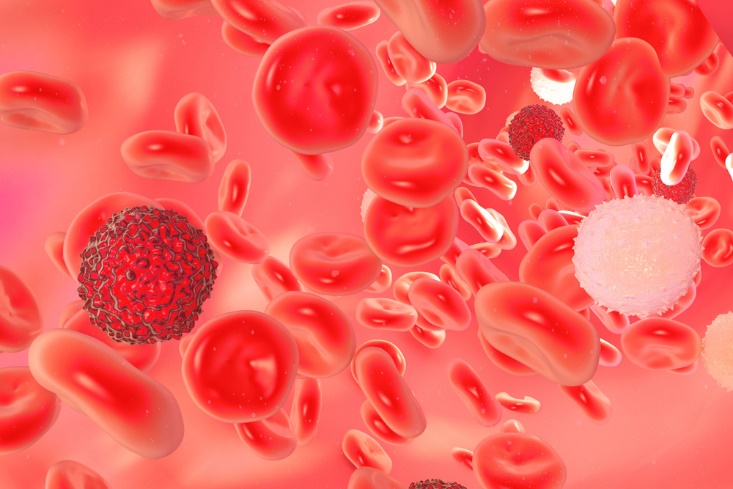 Лечение острых лимфопролиферативных заболеваний
К группе лимфопролиферативных заболеваний относят:Острый Лимфобластный лейкозХронический лимфолейкозПарапротеинемические гемобластозыЛимфогранулематоз (ходжкинская лимфома)Неходжкинские лимфомы (лимфосаркомы)
Лечение острого лимфобластного лейкоза направлено на достижение и поддержку ремиссии. На первом этапе кровь и костный мозг освобождается от лейкозных клеток, и этому способствуют:
1. Химиотерапия или воздействие на лейкоз высокими дозами лекарств. Внутримышечное и внутривенное их введение останавливает деление раковых клеток, предотвращая распространение лейкоза на другие органы и нервную систему. Чтобы предупредить проникновение лейкозных клеток в мозг интратекальная химиотерапия направляет лекарства в позвоночник. Региональная химиотерапия поражает клетки на месте — в любом из органов
2. Интратекальная химиотерапия в резервуаре Оммайя доставляется прямо в желудочки мозга и помогает препаратам дозировано попадать в мозг.3. Лучевая терапия внешняя останавливает распространение лейкоза в мозг, а внутренняя при помощи наночастиц, катетеров и игл направляет облучение непосредственно на опухолевый очаг. Хотя применяется редко при лечении острого лимфобластного лейкоза у взрослых
4. Трансплантация стволовых клеток восстанавливает кроветворение после химиотерапии, удаляющей поражённые лейкозом клетки.5. Ингибитор тирозин киназы останавливает размножение дефектных клеток, блокируя развитие лейкоза
6. Иммунотерапия различными способами (наночастицы, генная терапия) помогает иммунитету избавляться от опухолевых клеток.
ЛимфогранулематозЛимфома Ходжкина— злокачественное заболевание лимфоидной ткани, характерным признаком которого является наличие гигантских клеток Рид — Березовского — Штернберга обнаруживаемых при микроскопическом исследовании поражённых лимфатических узлов
Лечение:В настоящее время используются следующие методы лечения:Лучевая терапияХимиотерапияИх комбинацияХимиотерапия высокими дозами препаратов с последующей пересадкой костного мозга
При I—II стадиях болезни Ходжкина, при отсутствии симптомов В лечение, как правило, включает только облучение в дозе 3600—4400 cGy (1000-cGy еженедельно), с помощью которого достигается до 85 % длительных ремиссий. Лучевая терапия проводится специальными аппаратами. Облучаются определённые группы лимфатических узлов. Действие облучения на другие органы нейтрализуется с помощью специальных защитных свинцовых фильтров
Для химиотерапии в настоящее время используются различные схемы, в частности BEACOPP (блеомицин, этопозид, доксорубицин (адриамицин),циклофосфамид, винкристин (онковин),      прокарбазин, преднизолон)
Используются также более старые схемы  (доксорубицин, блеомицин, винбластин, дакарбазин) циклами по 28 дней в течение, как минимум, 6 месяцев.
Наиболее перспективным и эффективным методом лечения является комбинированная химио-лучевая терапия, которая позволяет получить длительные, 10—20-летние ремиссии более чем у 90 % больных, что равноценно полному излечению.Как правило, большинство больных с болезнью Ходжкина начинают первый курс лечения в стационаре, а затем, при условии хорошей переносимости лекарств, продолжают получать лечение в амбулаторных условиях.
Конец